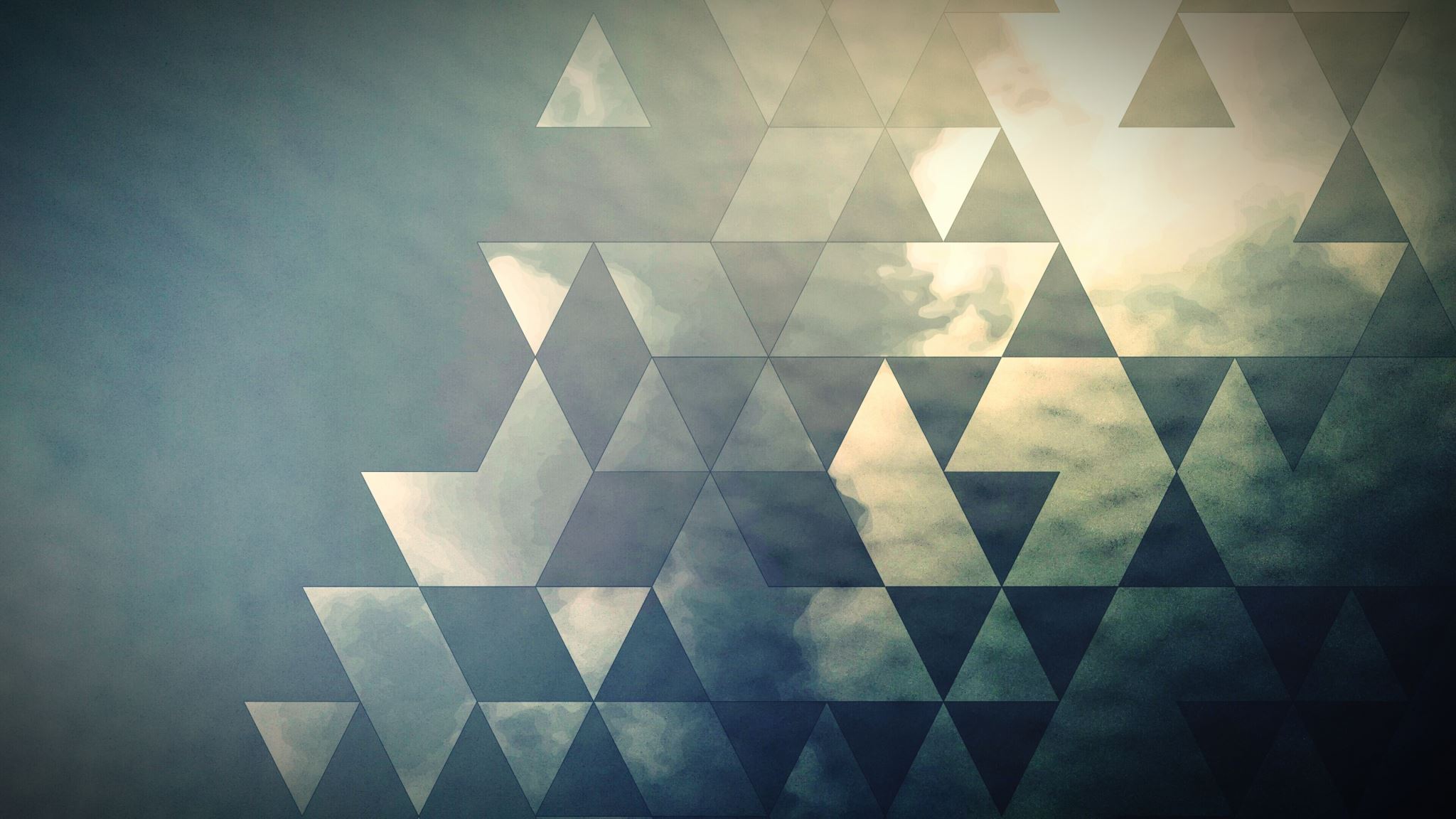 FB21 – 3J sans HPonceau
Jesse Allard, Jakob dubé et Juvens Tignegre
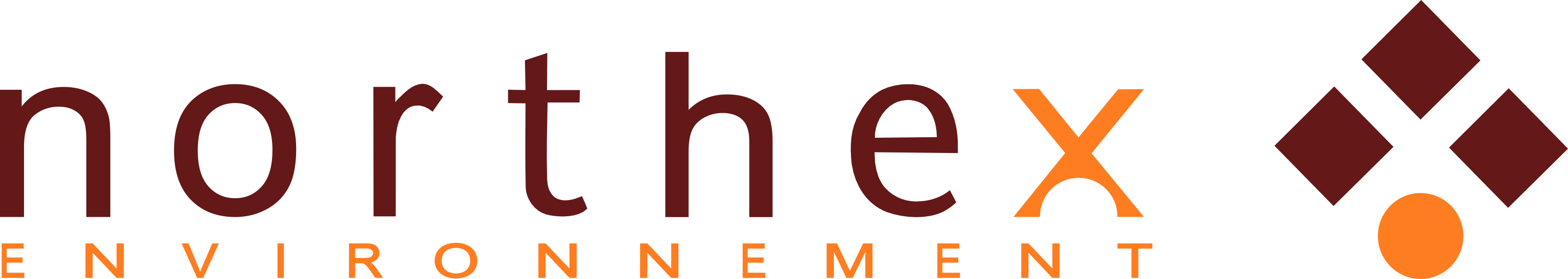 Énoncé du problème
Northex environnement nous a assigné la tâche de réaliser un ponceau a usage léger entièrement en béton, ainsi que de ces moules qui seront immédiatement commercialisable et facile à reproduire à grande échelle. Ce produit sera fonctionnel, durable, sécuritaire, innovant, attrayant, polyvalent et peut être assemblé rapidement. ​
Le marché courant
Produit de M CON
Très lourd
Modifiable en une seul direction
Doit être couvert par de la terre ou roche
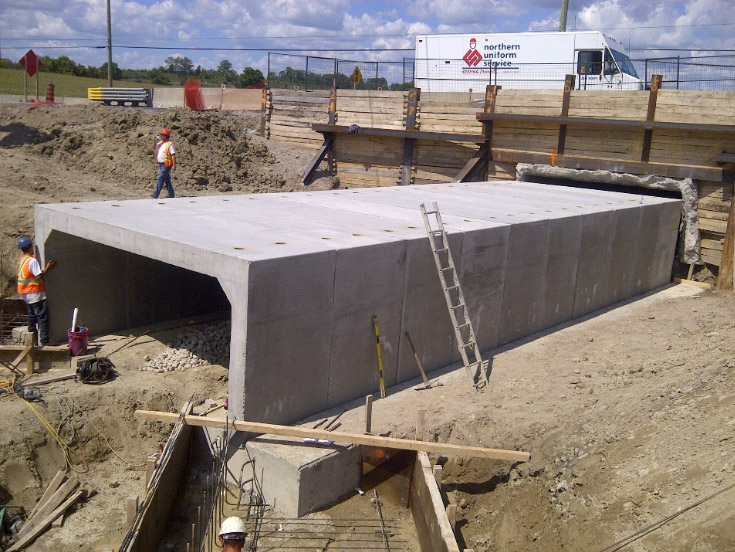 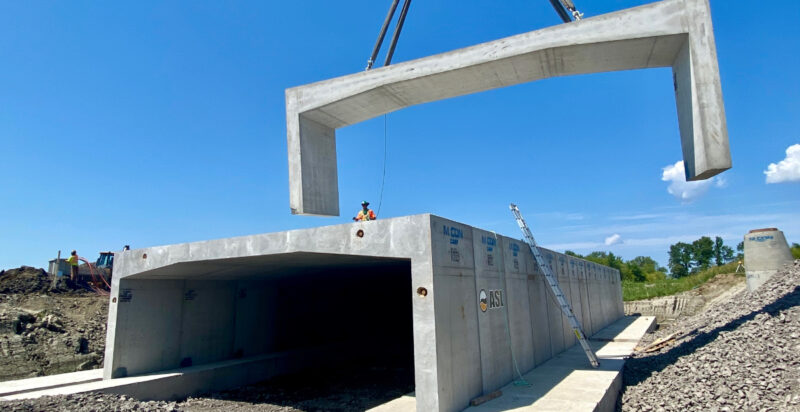 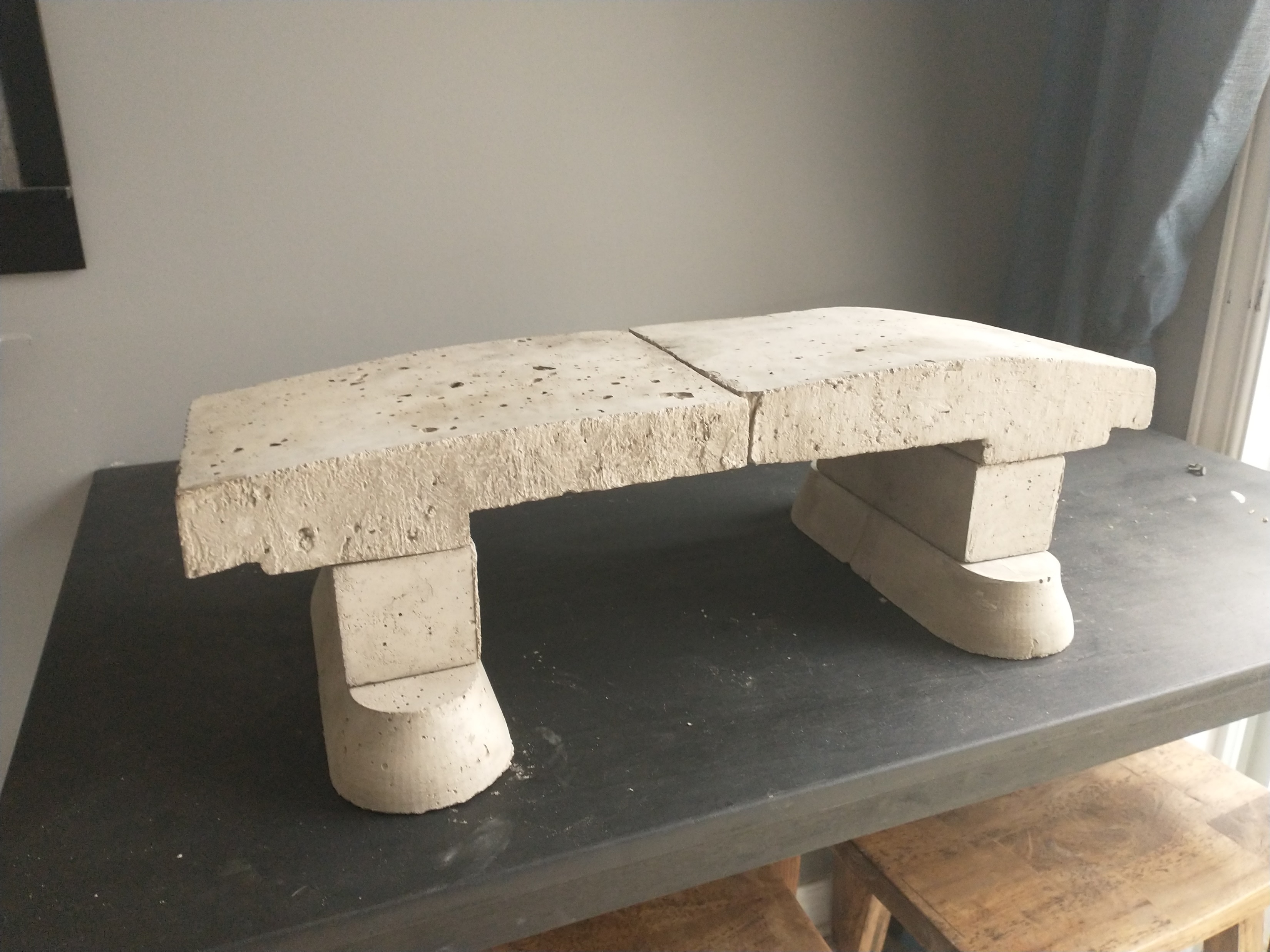 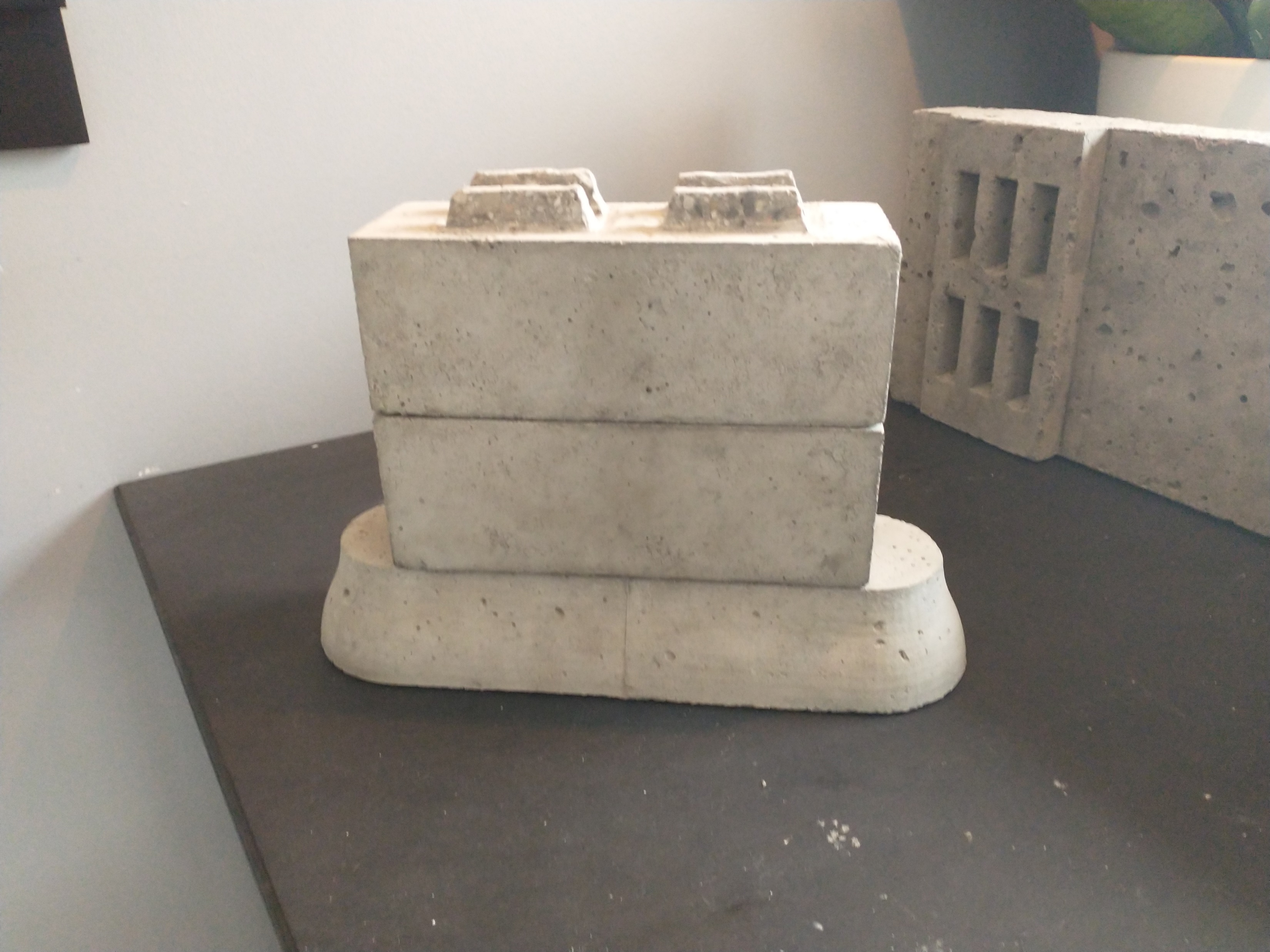 Produit finale
Simulation
Assemblage
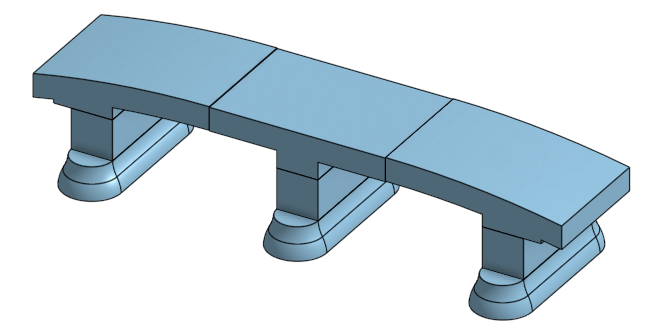 Assemblage des blocs



Assemblage de l’arc
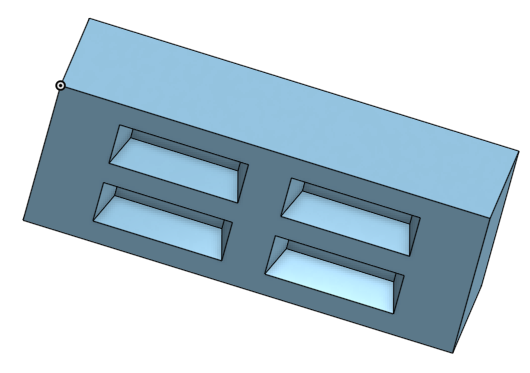 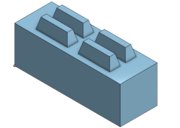 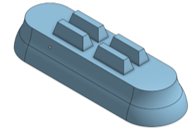 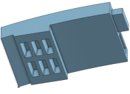 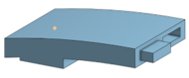 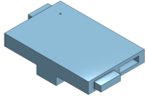 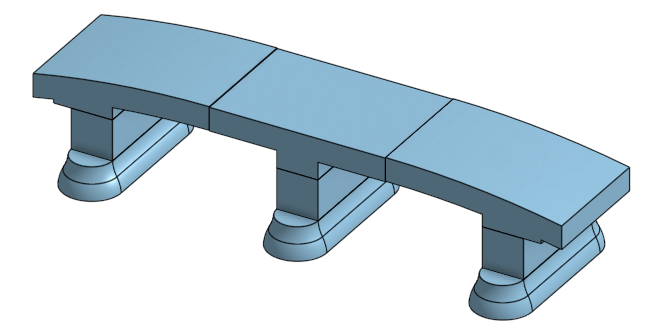 Simplicité
4 différents modules (moules réutilisables)


Modules simples
Dimensions facilement modifiable
-Modification des moules nécessaire seulement pour la largeur du ponceau
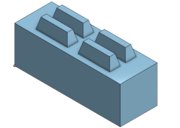 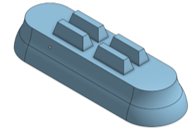 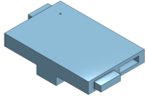 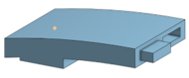 Polyvalence
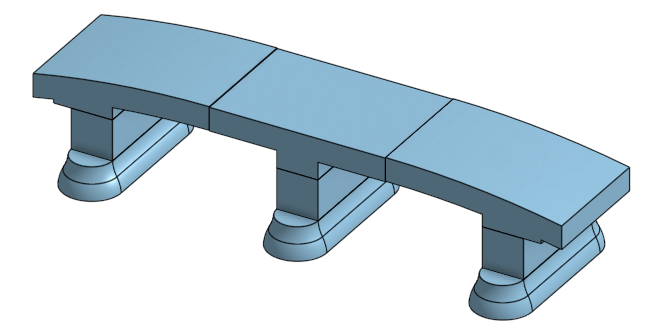 -Utile pour tout grandeur et longueur de fossé/ravin
-Employable sur tout type de sol
Pattes plus large
-Pattes externe peut changer de position
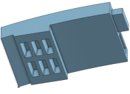 Polyvalence
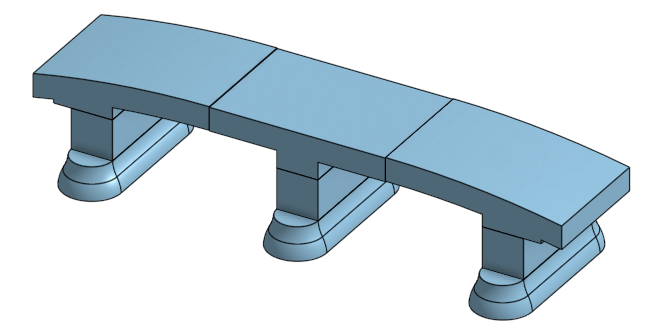 -Bloc du bas de forme circulaire


-L’écoulement sur la surface du ponceau 
 

-Espace de chaque côté des pattes externes
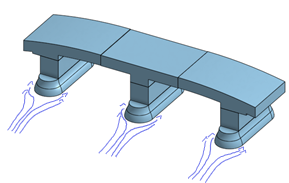 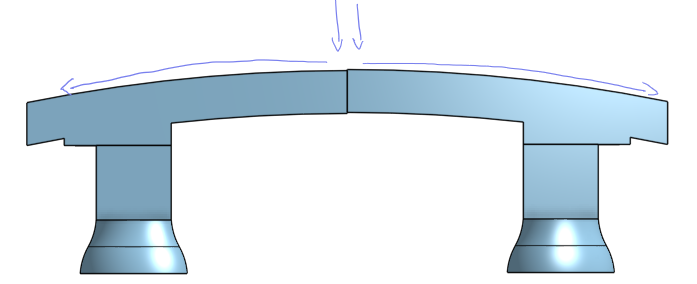 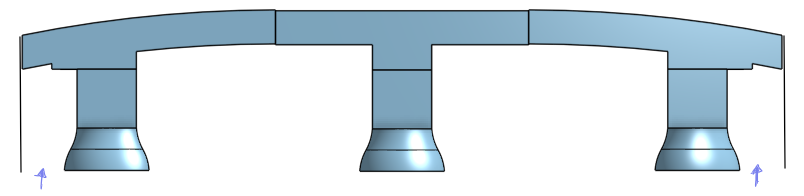